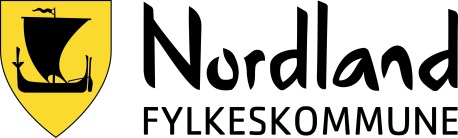 Rådgiversamlinger 2022
Stian Ellefsen
24.11.2022
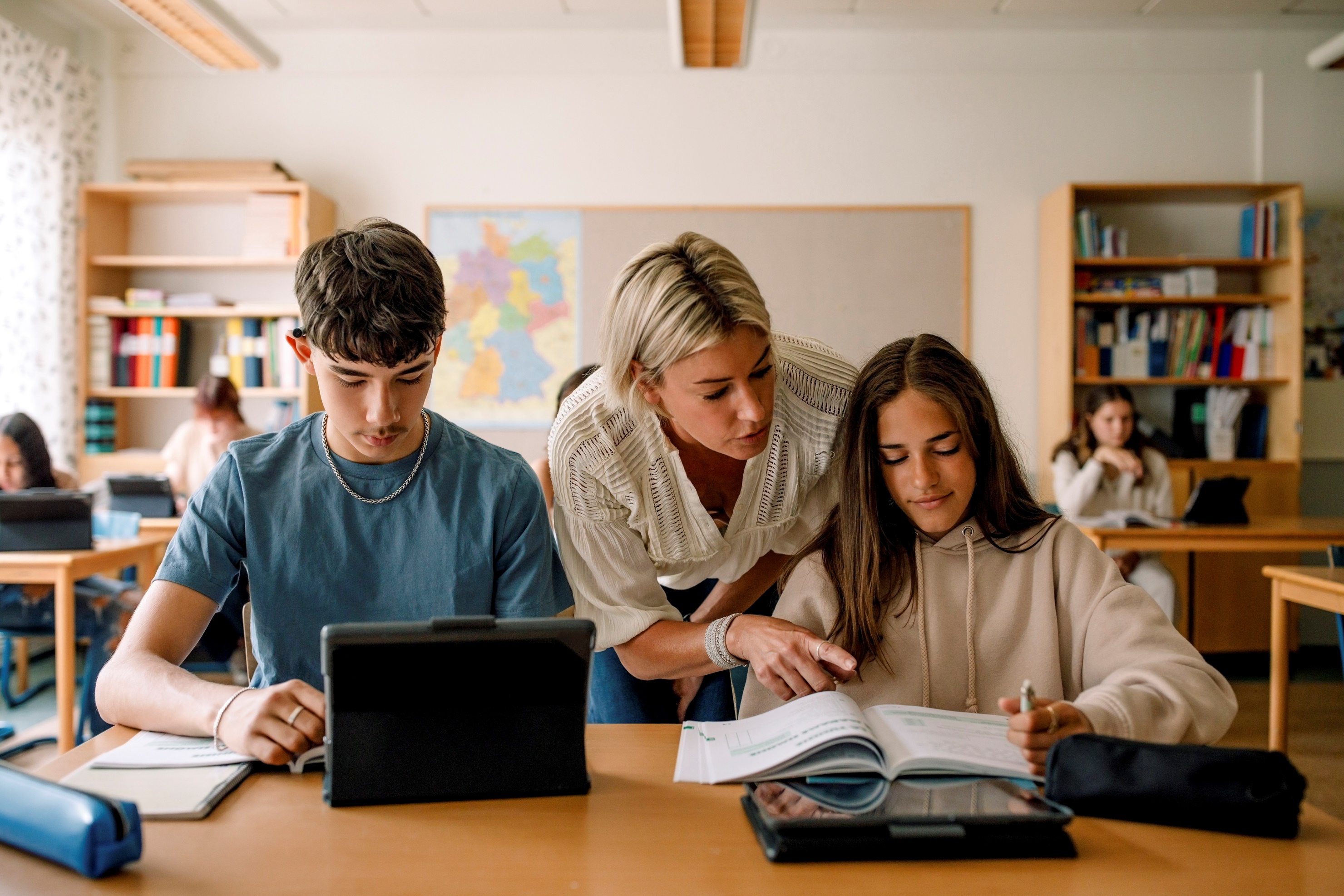 Foto: Ernst Furuhatt
Rådgiversamlinger 2022
Årets samlinger arrangeres på teams. 

Vi har valgt å dele de opp i år med en egen samling for grunnskolene 29. november, og en samling for vgs, karrieresenter og OT 1. desember.

Begge samlingene vil bli tatt opp hvis det ikke er mulig å møte den aktuelle dagen slik at de kan sees senere.

Det er mulig å stille spørsmål underveis i chatten. Evnt. sende spørsmålene til inntak@nfk.no
Program
09.30-12.00: Inntaksregler, gjennomgang av opplæringsloven og søknadsweb v/Stian Ellefsen og Cathrine Holm TIA
12.00-12.30: Lunsj12.30-13.00: Spes.ped v/Erlend E. Nygård OIS13.00-13.45: Formidling, læreplassgaranti, lærekandidater v/Hilde Nilsen, Robin Hansen og Tone Sundsfjord. FOY
Rådgiversamlinger 2022
Målet for samlingene er å informere skolene og rådgivere om lovene og reglene  som gjelder for inntak til skole, eller ved formidling til læreplasser, for at inntakene og formidlingen skal skje på en best mulig måte. 

Vi ønsker at alle skal ha kjennskap til de viktigste reglene som gjelder for søkning og inntak, samt å vite hvor man kan finne eller få svar på ting hvis man står fast.

Både avd. for utdanning og kompetanse, grunnskolene og de videregående skolene har en felles informasjonsplikt overfor elevgruppen for å informere om reglene knyttet til inntak og formidling. Forskrift til opplæringsloven §6-7.
Informasjon
Det er bestemt av fylkestinget at www.vilbli.no er hovedkanalen til Nordland Fylkeskommune for all informasjon om videregående opplæring. Vilbli.no er eid av alle fylkeskommunene i fellesskap og innholdet kommer fra Udir og Inntakskontorene i landet. Siden vedlikeholdes av forlaget Pedlex. 

Målet med Vilbli.no er at nettsiden til enhver tid skal inneholde oppdaterte opplysninger om gjeldende regler for inntak til videregående opplæring, og formidling av lærlinger, samt fungere som en informasjonsside for elever og rådgivere.  

En annen god nettside for informasjon som mange bruker er Utdanning.no. Siden har mye god informasjon, også blant annet om høyere utdanning som man ikke finner på vilbli.no. Siden mangler imidlertid informasjon om lokale regler for inntak.
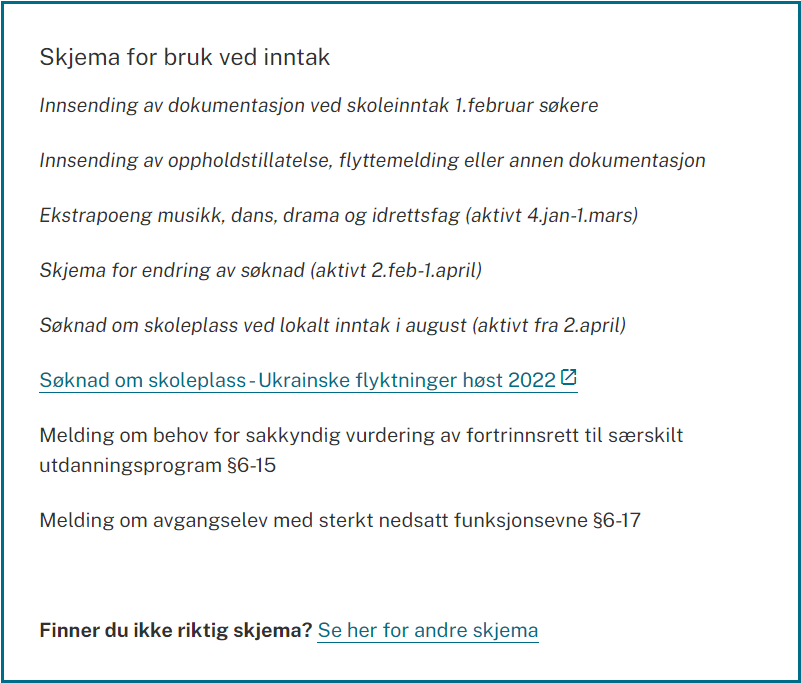 NFK.NO
https://www.nfk.no/tjenester/skole-og-opplaring/inntak/
Lover og regler for inntak
Lovverket rundt inntak til videregående skoler er svært omfattende og detaljert. 

De mest sentrale reglene finner dere i opplæringslovens kapittel 3 og i forskriftens kapittel 6 og 6A. 

Det finnes også en lokal forskrift om inntak og formidling for Nordland fylke. Denne er tilgjengelig på lovdata. Fylkeskommunene er lovpålagt å ha en lokal inntaksforskrift. Den skal supplere og sammenfatte nasjonalt lovverk,og fylkestinget vedtak. Det er fylkestinget som vedtar den lokale forskriften.

Det er viktig at alle som jobber med inntak er kjent med alle disse tre kildene da reglene for inntak må sees i sammenheng.
Lover og regler for inntak
Lokale regler vedtatt av fylkestinget og fylkesrådet. Den viktigste saken er struktursaken som vedtar hvilke tilbud vi skal ha i Nordland. Den ble sist gang vedtatt i desember 2020 med en varighet på 4 år. Inntaket 2023/2024 blir det siste og fjerde året hvor gjeldende struktursak har effekt.  

Grenseavtaler og regionale avtaler med andre fylker.
Opplæringsloven §3.1 ungdomsrett
Ungdom som har fullført grunnskolen eller tilsvarende opplæring, har etter søknad rett til tre års heltids videregående opplæring. Ungdomsretten må brukes før man fyller 25 år ellers mister man retten til opplæring i ordinære vgs. Det vil derfor i praksis si at de fleste har 9 år på seg til å benytte seg av denne rettigheten. 

Fra 25 års alder er det mulig å få innvilget voksenrett hvis man enda ikke har fullført videregående opplæring. Også dette må det søkes om.

Ungdomsrett er viktig primært fordi det er det viktigste inntakskravet i inntaket. Ungdomsrett har prioritet før karakterer. Derfor er det viktig å sjekke at dette er i orden.
Ungdomsrett
Husk at fylkeskommunen har en plikt til å gi alle søkere med ungdomsrett et tilbud. 

Dette betyr at når de videregående skolene overtar inntaket fra inntakskontoret ca. første uken i august så har alle med ungdomsrett fått et tilbud.

Vi har allikevel ventelister til tilbud da ikke alle fikk sitt førsteønske. I tillegg har vi søkere uten rett som også står på ventelistene.

Etter at de videregående skolene har tatt inn alle fra ventelistene så kan de ta inn personer fra lokale ventelister som har søkt.
Ungdomsrett og flytting
For å få ungdomsrett i Nordland så kreves det i utgangspunktet at man er folkeregistrert i fylket. Nasjonal frist for dette er 1. mars. 

For tilflyttere til Nordland så har fylkestinget utvidet fristen til 15 juni. Det er imidlertid da et krav om at søker selv dokumenterer flyttingen overfor inntakskontoret hvis det skjer etter 1 mars. (Detaljer rundt dette er å finne på vilbli.no.)

Vi trenger ikke dokumentasjon fra personer som flytter før 1 mars da dette kommer rett fra folkeregisteret til oss daglig frem til denne datoen.
Ungdomsrett
Hvilke andre ting kan påvirke retten?

Det er et vilkår for rett at søkere har lovlig opphold i landet. Dette følger av §3.1 i opplæringsloven. Dette kravet gjelder imidlertid ikke for alle personer som er omfattet av EØS/EU reglene. Dvs. det mest av Europa trenger ikke å dokumentere dette. Men vær oppmerksom på at dette kravet gjelder for eksempel for land som Storbritannia og Serbia.

I praksis betyr dette at mange minoritetsspråklige søkere må dokumentere at de har lovlig opphold i Norge overfor inntakskontoret. Vi skiller her på rett til opplæring og det å få et tilbud om skoleplass. Det er mulig å få tilbud om skoleplass selv om du ikke har rett til å få det. Men uten ungdomsrett er det en risiko for å ikke få det tilbudet du søkte på eller å komme inn på en annen skole.
Dokumentasjon på lovlig opphold
Vanligvis dokumenteres dette ved at søker sender inn kopi at vedtak fra UDI eller kopi av sitt oppholdskort. Annen dokumentasjon kan også benyttes. F.eks bekreftelse fra politiet på at søker har sendt inn en ny søknad om opphold. Eller dokumentasjon fra UDI på at de har mottatt en ny søknad om opphold. Dato er viktig her. Oppholdskort som er utgått eller går ut før inntaket på sommeren aksepteres ikke. Brev fra UDI om at det er innlevert ny søknad som er over et år gammel aksepteres heller ikke. 

Fristen for å sende inn dette er i utgangspunktet den samme som søknadsfristen for denne gruppen. Dvs. 1 februar. Det er ingen grunn til at ikke dette kan foreligge for samtlige søkere til denne datoen. 

Inntakskontoret bruker mye tid på å etterlyse papirer fra denne søkergruppen.
Kollektivt vern
Regjeringen ga i Mars 2022 alle flyktninger fra Ukraina kollektivt vern i Norge. Sist flyktninger fra et land fikk dette var under krigen i Kosovo i 1999. 

Dette betyr at kravet om dokumentasjon fra Ukrainske statsborgere om å dokumentere lovlig opphold i Norge faller bort. 

Men de må bekrefte at de faktisk er fra Ukraina. Dvs. hvis inntakskontoret er i tvil så kan det komme krav om å f.eks. fremskaffe ukrainsk pass. Vanligvis vil vi imidlertid sjekke tilhørigheten når vi vurderer søkerens vitnemål.
Søknad 2023
Ungdom skal selv søke til videregående skole. Søknaden skal som vanlig leveres på vigo.no. Det er viktig å huske på at man trenger MinID eller bankID for å få søkt.

OBS. For 2023 er det nye regler for MinID distribusjon.

Søkere har rett til et av tre søkte utdanningsprogram på videregående trinn 1. Ingen søkere har i utgangspunktet en rett til å gå på en bestemt skole.

Det er derfor viktig at søker oppgir minst tre ønsker når de søker slik at de selv i størst mulig grad er den som bestemmer hvor de kommer inn. 

De fleste søkere får sitt førsteønske men det er ingen garanti for dette. (92,9% i 2022)
Søknad 2023
Det er ofte en del misforståelser rundt hva et ønske er for noe.

I Nordland er det slik at det kan søkes på maks 3 ulike utdanningsprogram. På hvert av disse 3 utdanningsprogrammene så er det mulig å legge til 3 skoler. Totalt er det derfor mulig å ha 9 ønsker på sin søknad. Et ønske er derfor en kombinasjon av et utdanningsprogram og skolen man ønsker.

Husk at rekkefølgen på ønskene er svært viktig. Utdanningsprogram prioriteres alltid foran skole ved tildeling av plass. Har man lagt til flere skoler på det første prioriterte utdanningsprogrammet vil alle ønskene på det utdanningsprogrammet vurderes først før det er aktuelt med inntak på det andre prioriterte utdanningsprogrammet.
Eksempel.
Søknad 2023
Det finnes to søknadsfrister. 1. mars for ordinære søknader, og 1. februar for andre grupper. Hvem som kommer inn under fristen 1 februar er regulert i forskriftens §6.8.

Søknadsfristen 1. februar gjelder for følgende grupper:

a) Har enkeltvedtak om spesialundervisning etter opplæringsloven § 5-1, og som søker om fortrinnsrett ved inntak etter § 6-15 til § 6-19 og § 6-30 til § 6-32, eller om individuell behandling etter § 6-22 og § 6-35

b) Har enkeltvedtak om særskild språkopplæring etter opplæringsloven § 2-8 eller § 3-12 . Også §.6.23.

c) Er nylig kommet til Norge.
Søknad 2023
d) Har rett til tegnspråkopplæring etter opplæringslovens § 3-9

e) Søker om individuell behandling etter § 6-25 og § 6-38

f) Lærekandidater §6A-4

Fristen for søknad for alle andre med rett til videregående opplæring etter opplæringsloven § 3-1 er 1. mars. 

Husk at inntak til videregående skole primært skal være karakterbasert. Denne listen inneholder en oversikt over de få unntakene fra dette som finnes. Det er i dag alt for mange som krysser av for disse paragrafene som ikke er aktuelle for fortrinnsinntakene og som derfor får avslag.
Søknad 2023
Søknader som ikke sendes inn innen fristen første mars sendes i retur til søker. Lokal forskrift §7. Dette vil hovedsakelig gjelde for voksne søkere.

Søknader fra OT for ungdomsrettselever tas imot frem til 1 april. Dette gjelder for nye søkere. Ikke endringer av søknader. 

Fra og med 1 april benytter vi nå skjemaet for lokalt inntak. Dette går direkte til de videregående skolene sitt postmottak. Dette kan benyttes for alle under 25 år.

For læreplassøkere og søkere til landslinjer er 1 mars siste frist.
Søknad 2023
Unntak fra søknadsfristen gjøres for tilflyttere til Nordland. Søknader fra denne gruppen kan vi ta imot helt frem til flyttefristen 15 juni. Hvis de tar kontakt etter 1 mars så må de henvises til inntakskontoret. Vi kan da gi de tilgang til søknaden på vigo.no.

Søknader fra personer som er plassert i fosterhjem eller er i barnevernsinstitusjoner skal alltid behandles etter søknadsfristen. I praksis kan søknader fra denne gruppen behandles helt frem til skolestart.

Søkere uten norsk personnummer kan nå også søke elektronisk. De må kontakte inntakskontoret så kan vi gi de tilgang til søkerweben.
Søknad 2023
Endring av søknad etter 1 mars kan gjøres en gang innen 1 april. 

Det finnes et eget søknadsskjema for dette på nfk.no. Skjemaet krever innlogging med Minid på samme måte som søknaden.

Skjemaet er bare tilgjengelig i tidsrommet 2 februar til 1 april. 

Husk at endringsfristen for søkere til 1 februar fristen er 1 mars. Det er viktig at evnt. endringer for denne gruppen baserer seg på sakkyndig vurdering. Det kan være behov for en ny sakkyndig vurdering om elever i denne gruppen skal endre sin søknad.
Søknad 2023
Husk at bare siste versjon av en søknad gjelder. Det sendes ut en ny kvittering når en søknad endres. Bare den siste kvitteringen vil være gyldig. Sjekk derfor datoen på kvitteringen.

Er det noen tvil rundt dette kan inntakskontoret kontaktes. Alle tastetrykk en søker gjør på sin nettsøknad loggføres og kan spores på dato og klokkeslett.

OBS: Det hjelper ikke at man 8 januar registrerte en søknad sammen med rådgiver på skolen og har kvittering på dette, hvis søker selv 15 februar logget inn og slettet alle ønskene. Husk at MinID er en elektronisk signatur og er bindende.
Inntakskrav vg1
§6.13. Vilkår for inntak til videregående opplæring til utdanningsprogram på Vg1 er at søkeren har fullført norsk grunnskoleopplæring eller tilsvarende. Dette kan dokumenteres ved vitnemål for fullført norsk grunnskole eller stadfesting av at søkeren oppfyller et av disse vilkårene:

a) Er skrevet ut av grunnskolen etter opplæringsloven § 2-1 fjerde ledd.
b) Har gjennomgått allmenn grunnopplæring i utlandet i minst 9 år.
c) Har tilsvarende realkompetanse som fullført norsk grunnskoleopplæring for voksne etter opplæringsloven § 4A-1 og denne forskriftens § 4-29.
Inntakskrav vg1
Søkere som hevder at de har gjennomgått allmenn grunnopplæring i utlandet etter bokstav b, må selv dokumentere dette eller grunngi at det er sannsynlig at han eller ho oppfyller vilkåret. Om fylkeskommunen finner at vilkåret ikke er oppfylt må kommunen foreta en realkompetansevurdering etter bokstav c. Kommuner har ikke anledning til å foreta sannsynlighetsvurderinger etter bokstav b. Sannsynlighetsvurderinger kan bare gjøres av inntakskontoret.

Ved en realkompetansevurdering skal det fattes et enkeltvedtak der det går frem om søkeren oppfyller vilkåret i bokstav c etter kravene i § 4-29, jf. opplæringsloven § 4A-1, eller om søkeren trenger mer grunnskoleopplæring. Hvis kommunen finner at kravet til vitnemål er tilstede så skal det utstedes vitnemål eller kompetansebevis som vil danne grunnlag for å kvalifisere seg til vgs.
Inntakskrav vg1
Forskriftens §6.20 6.21  6.33 og 6.34. Dersom det er flere søker til et tilbud enn det er plasser skal søkere fordeles etter poengsum. 

Sum alle karakterer––––––––––––––––  * 10 = Gjennomsnitt (med 2 desimaler) = PoengsumAntall karakterer

Det er avsluttende karakterer i alle fag som legges til grunn, det vil si alle standpunkt- og eksamenskarakterer.

Hver enkelt tallkarakter skal telles som poeng med samme verdi som karakteren.
Inntakskrav vg1
Valgfag skal telle med en karakter. Har du standpunktkarakterer i mer enn ett valgfag, bruker du gjennomsnittskarakteren av standpunktkarakterene du har fått (ta med to desimaler).
Fag med sluttvurderingen «Deltatt» eller «Bestått» skal ikke telle med i poengberegningen.
Har du fritak for opplæring eller vurdering med karakter i et fag, skal ikke faget telle med i poengberegningen.
Har du fått IV (ikke vurderingsgrunnlag) i et fag eller IM (ikke møtt til eksamen) uten dokumentert fravær, skal dette likevel telle med i beregningen, med poengverdien 0.
Har du fått IM (ikke møtt til eksamen) med dokumentert fravær, påvirker ikke dette poengsummen. Husk FAM merknader.
Ny regel om realkompetansevurdering i år grunnet endring i kap 4 i forskriften. Søkere som har fått gjennomført en realkompetansevurdering, og har fått godkjent mer enn halvparten av fagene som kreves for vitnemål skal tas inn på ind. vurdering.
Minoritetsspråklige søkere og 1 feb.
Det store flertallet av minoritetsspråklige søkere skal søke 1 mars og er helt ordinære søkere. De fleste minoritetsspråklige søkere trenger derfor ikke gjøre noe spesielt når de søkere.

De som ikke er norske statsborgere, og er fra et land som ikke er omfattet av EØS avtalen må imidlertid dokumentere at de oppholder seg lovlig i Norge. 

For de som søker med bakgrunn i utenlands grunnskole så er det også viktig å huske på fristene for å sende inn vitnemål. Søkere med grunnskole fra tidligere år skal sende dette sammen med søknaden. De som går grunnskole i utlandet inneværende år må sende dette inn innen 15 juni.
Minoritetsspråklige søkere og 1 feb.
Det er noen regler og spørsmål som kan være greie å følge når man vurderer inntaket for en minoritetsspråklig søker. 

Når skal søker søke? 1. februar eller 1. mars?

Hvis søker har vedtak om særskilt språkopplæring i grunnskolen på tiende trinn så må det gjøres en vurdering på søkertidspunktet om behovet enda vil være tilstede i videregående skole. Hvis det blir vurdert slik at det enda vil være behov for særskilt språkopplæring i videregående skole så vil søknadsfristen være 1 februar.
Minoritetsspråklige søkere og 1 feb.
Hvis det er avklart at søker skal søke 1 februar. Hvilken paragraf skal man da velge?

Det finnes i dag 3 ulike paragrafer som bare er relatert til minoritetsspråklige søkere på søkerweben. §6.8b §6.8c og §6.23.

§6.8b er den mest brukte. Dvs. en person som har særskilt språkopplæring i grunnskolen hvor det blir vurdert fra skolen at eleven skal fortsette med det i videregående skole. Elever i denne gruppen har da også karakterer i de fleste fag og vil utfra det man vet klare seg greit i videregående skole med litt ekstra hjelp og særskilt språkopplæring.
Minoritetsspråklige søkere og 1 feb.
Hvis søker har store mangler i sin opplæring i grunnskolen som har medført at søker mangler karakter i mer enn halvparten av fagene så er det §6.23 som gjelder. Dette er en fortrinnsparagraf som kan gi inntak tidligere for denne gruppen. 

Ved vurdering av bruk av §6.23 så er det viktig å se på om det er andre forhold som er grunnen til manglende karakterer. Det er bare språkvansker som faller inn under denne paragrafen. Har personen f.eks. spesialundervisning eller er alvorlig syk så er det alltid en annen paragraf som vil være bedre å bruke.
Minoritetsspråklige søkere og 1 feb.
Hvis en person nettopp er kommet til landet og det finnes lite informasjon rundt søker så kan man også vurdere på bruke §6.8c. for nylig ankomne. Dette indikerer til inntakskontoret at det mangler informasjon om søker og at behovene til søkeren enda ikke er avklarte. For søkere i denne gruppe så vil vi avvente saksbehandlingen noe i påvente av mer informasjon.

Søker kan derfor bli vurdert for andre paragrafer senere når nødvendige avklaringer kommer. 

Nylig ankommet i denne sammenhengen vil være de siste månedene. Personer som har vært lengre enn dette skal være avklarte da alle kommuner har et ansvar å kartlegge en persons behov for opplæring ved bosetning i en kommune hvis de er under 16 år eller hvis de er over 18 år. (integreringsloven § 10) Fylkeskommunen har ansvaret for å kartlegge personer mellom 16 og 18 år.
Innføringstilbud 2023
Det må også gjøres en vurdering i forhold til om søkere har behov for innføringskurs til videregående skole ved innsøking. 

Ved flere skoler i Nordland så tilbyr vi egne innføringstilbud for minoritetsspråklige søkere. Disse er ment for de med størst språkvansker. Ved noen skoler så heter disse også kombinasjonsklasser da det ofte også kan være elever fra kommunene som går på disse tilbudene. Ved innføringstilbudene i Nordland så undervises det i pensum fra 10ende trinn. Det er derfor mulighet for å blant annet forbedre karakterer fra 10 trinn. 

Husk imidlertid at innføringstilbudene ikke er en erstatning for grunnskole. Alle søkere til disse tilbudene må ha fullført grunnskolen.
Innføringstilbud 2023
Å delta på innføringstilbudene er frivillig.

Inneværende år har vi 8 innføringsklasser ved 7 ulike skoler. Totalt er det nå 119 deltakere. 




Vi jobber nå med å estimere et behov for denne typen tilbud for neste år. Det er imidlertid ikke klart enda da vi bevist venter så lenge som mulig for å ha et best mulig tallgrunnlag å basere våre estimater på. Men det er mye som nå tyder på, ut fra de tallene vi har fra grunnskolene og IMDI at tilbudet må skaleres opp neste år ganske betydelig. Det kan bety tilbud ved flere skoler og flere paralleller noen steder.
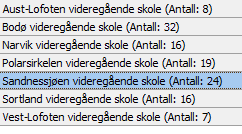 Statistikk
Statistikk
Statistikk
Statistikk